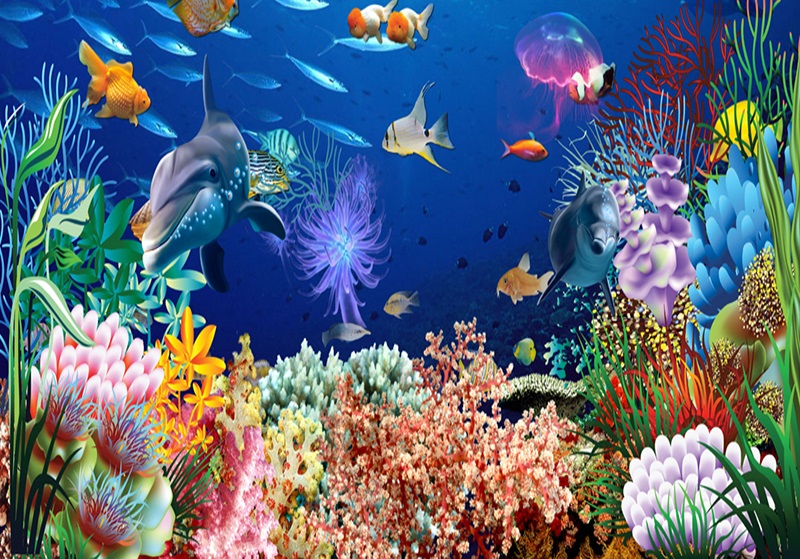 Муниципальное бюджетное дошкольное образовательное учреждение
Детский сад общеразвивающего вида № 26
Кущевский район, село Красное
ЖИТЕЛИ 
ПОДВОДНОГО 
ЦАРСТВА
Подготовила воспитатель: 
Ковальчук М.В.
2019-2020 г.г.
Друг за другом мчится стая, волны телом разрезая,То хвосты, то снова спины, кто вперёд, плывут дельфины.
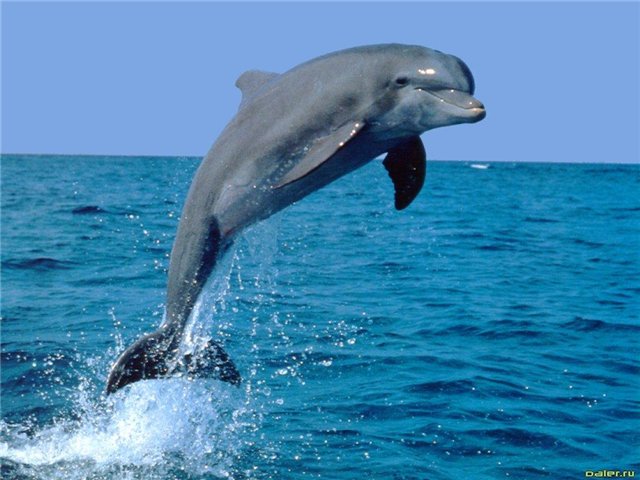 О дельфинах  всем известно —                                                 Нет животных интересней
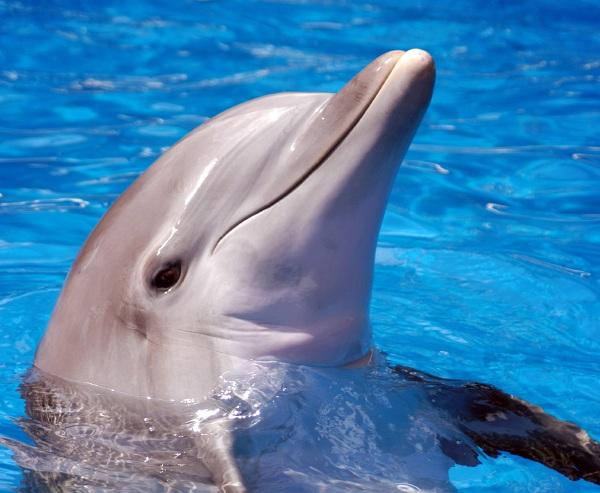 Острый ум, движенья ловки                                                                      и легки для дрессировки.
В море кит живет, шириною с пароход.Словно остров он огромный, а на ощупь кит – холодный!
Позаброшен, позабыт, в море плавал китИ, задумавшись всерьез, проливал фонтаны слез.
Акула рыщет по морям, пугая всех и там и сям.Разинет пасть зубастую: – Я всех вас заграбастаю!
Рыбки есть, и в синем море,Резво плещутся в волне.
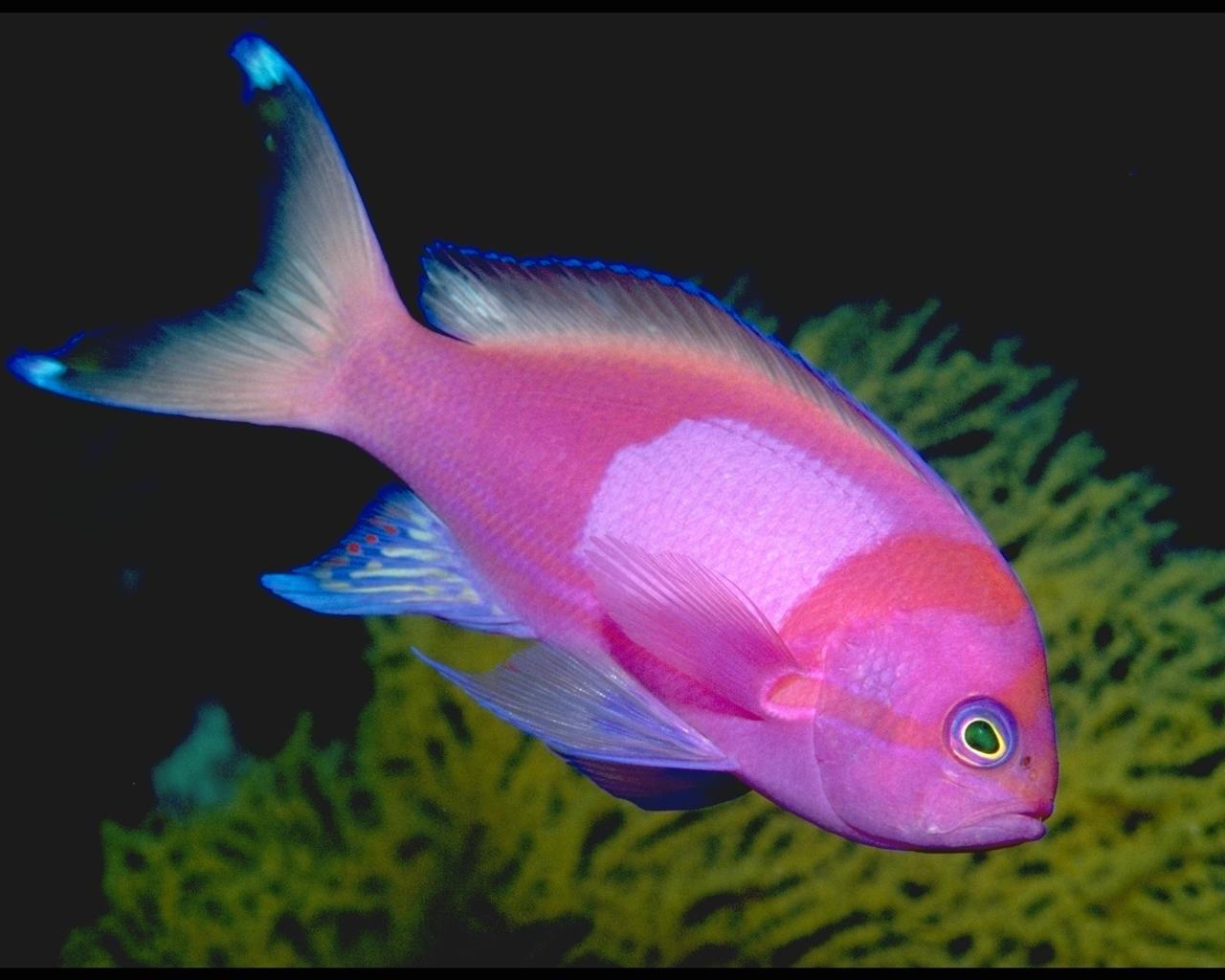 Плавниками водят рыбы, воду чистую мутят.                                    Пообедают – Спасибо никогда не говорят.
Рыба- наш морской конёк с головою лошади,Но у рыбки вместо ног, плавничок как хвостик.
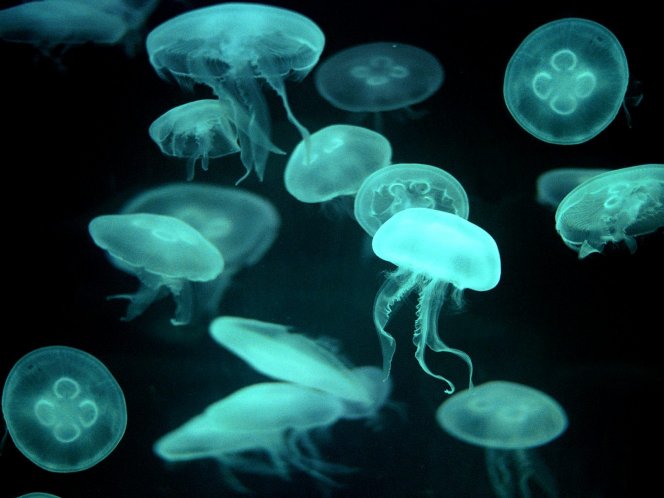 У красавицы-медузы так прелестны карапузы!Только их медуза-мать просит на руки не брать.Не послушаешь-возьмёшь - все ладоши обожжёшь!
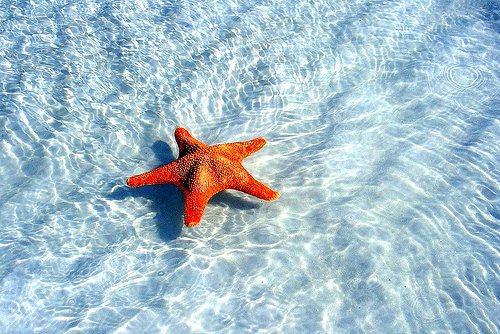 На дне морском звезда лежит, не двигаясь – наверно, спит.Пять ручек у звезды той есть – звезда руками может есть.И для неё рачок, креветка – как будто для ребят конфетка!
Ей не страшен зверь любой — панцирь носит за спиной.
Триста лет живет без страха. Кто же это? (Черепаха)
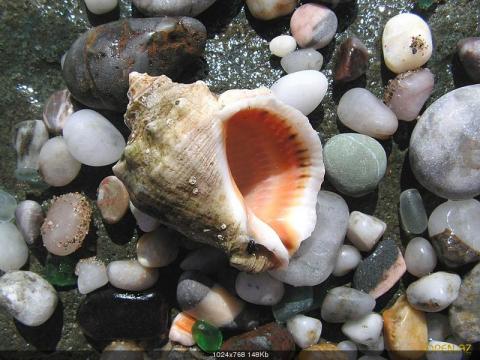 Ветру, чайкам тихо вторя, волны шепчутся прибоя -Приложи её лишь к ушку! Море спряталось в ракушку!
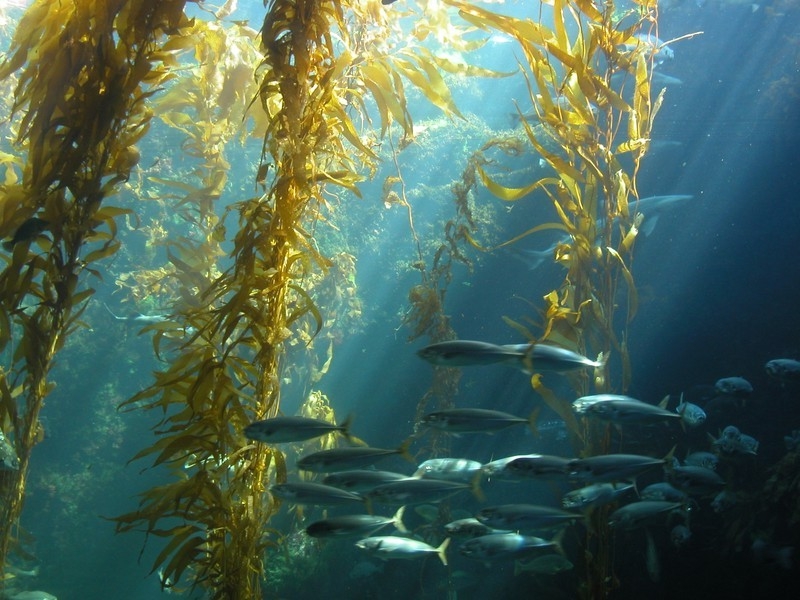 Под волной солёной водоросли вьются.
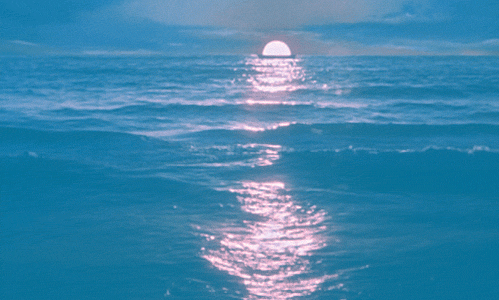 Спасибо за внимание!